XXVI    DEL TIEMPO ORDINARIO
PENTECOSTÉS
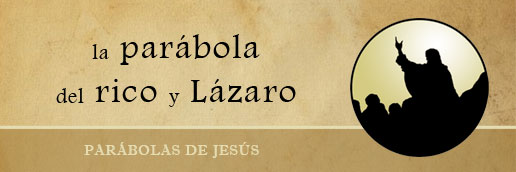 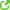 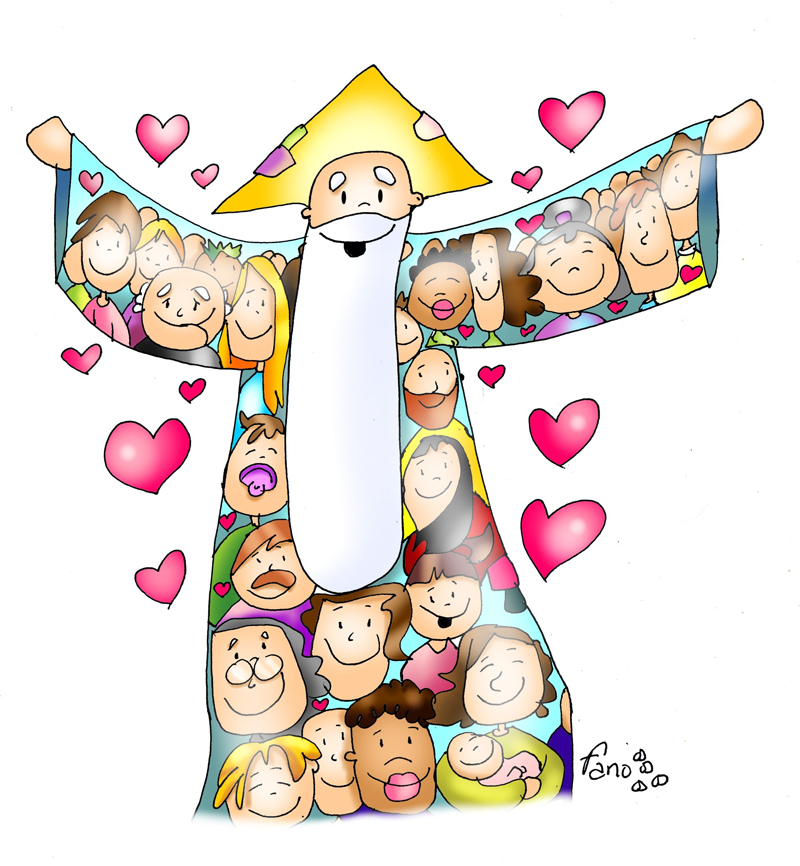 Cerca del hogar que calienta mi alma quiero yo saber lo que en comunidad Tú quieres de mí. Sintiendo el calor que me da tu Palabra, 
quiero responder a lo que me pides 
sin que a nada yo pueda temer. 
A nada, a nada, nunca he de temer.
 Yendo junto a ti con mis ojos de fe  nunca he de temer. 
Sé que solo ella será la que sacie mi hambre y mi sed.
 Tú eres el Señor que alimenta mi alma y si hago mi opción por seguirte a Ti nunca jamás yo temeré. 
Llegan hasta mí, momentos sin calma, que me hacen dudar de si mi camino se orienta hacia Ti. Comienza a faltar la paz en mi alma,
 y sin esperarlo apareces Tú haciéndome que nada he de temer...
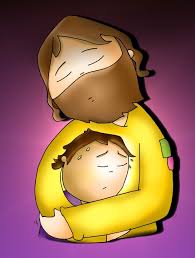 Él nos ofrece su perdón, antes incluso de que se lo pidamos
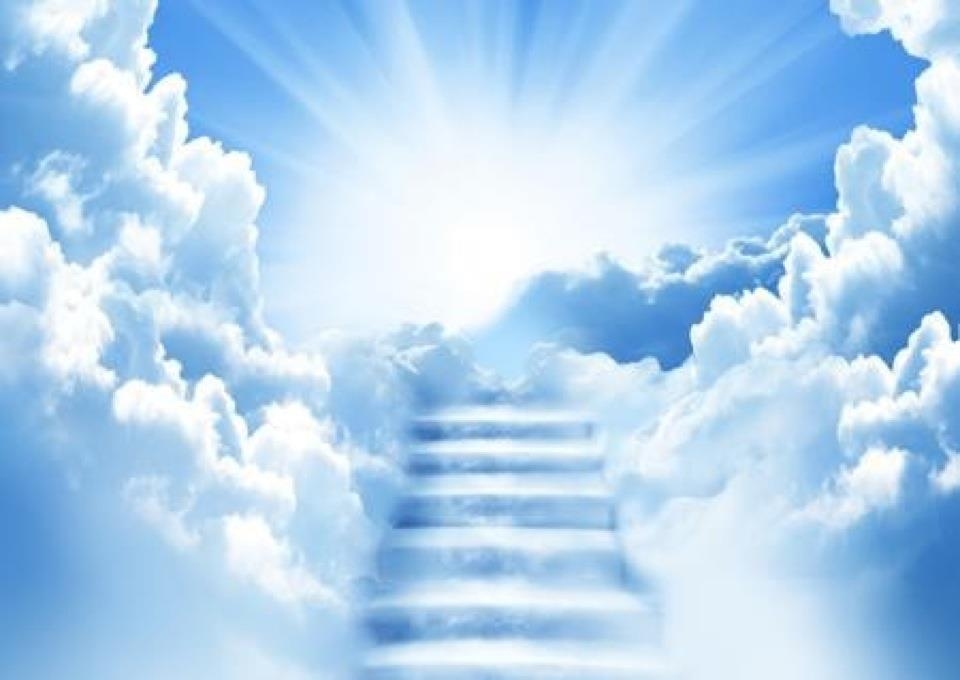 GLORIA
Gloria, gloria a Dios
Gloria, gloria a Dios
Gloria, gloria a Dios
Gloria, gloria a Dios
Por tu inmensa gloria, te alabamos,
Bendecimos tu amor, te adoramos,
Damos gracias al rey celestial,
A Dios bueno, a Dios padre
Gloria a Dios
Gloria, gloria a Dios
Gloria, gloria a Dios
Gloria, gloria a Dios
Gloria, gloria a Dios
Gloria, gloria a Dios
Gloria, gloria a Dios
Gloria, gloria a Dios
Gloria, gloria a Dios
Gloria, gloria a Dios
Por tu inmensa gloria, te alabamos,
Bendecimos tu amor, te adoramos,
Damos gracias al rey celestial,
A Dios bueno, a Dios padre
Gloria a Dios
Gloria, gloria a Dios
Gloria, gloria a Dios
Gloria, gloria a Dios
Gloria, gloria a Dios
Gloria, gloria a Dios
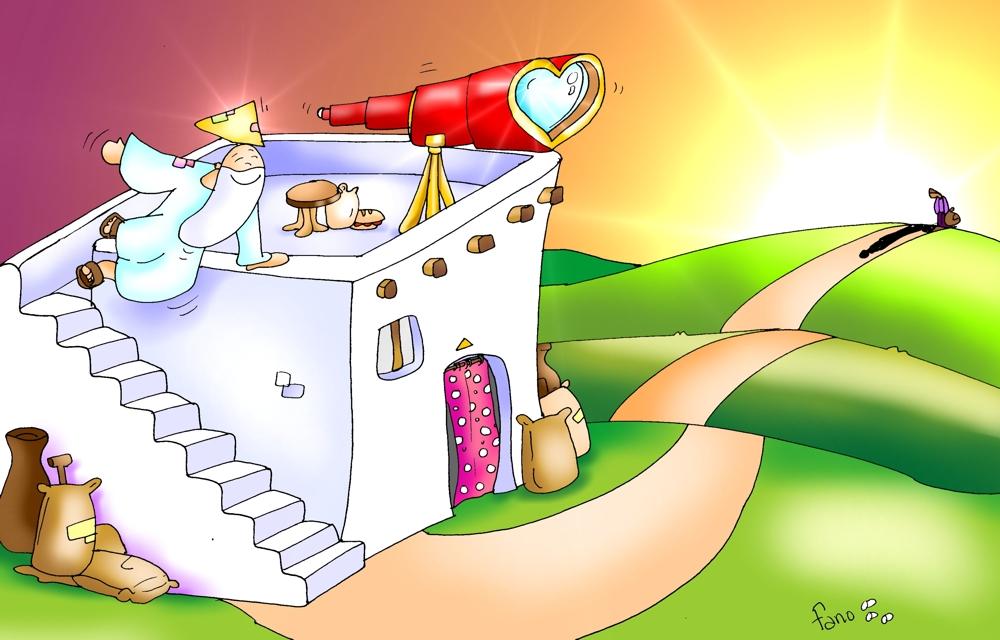 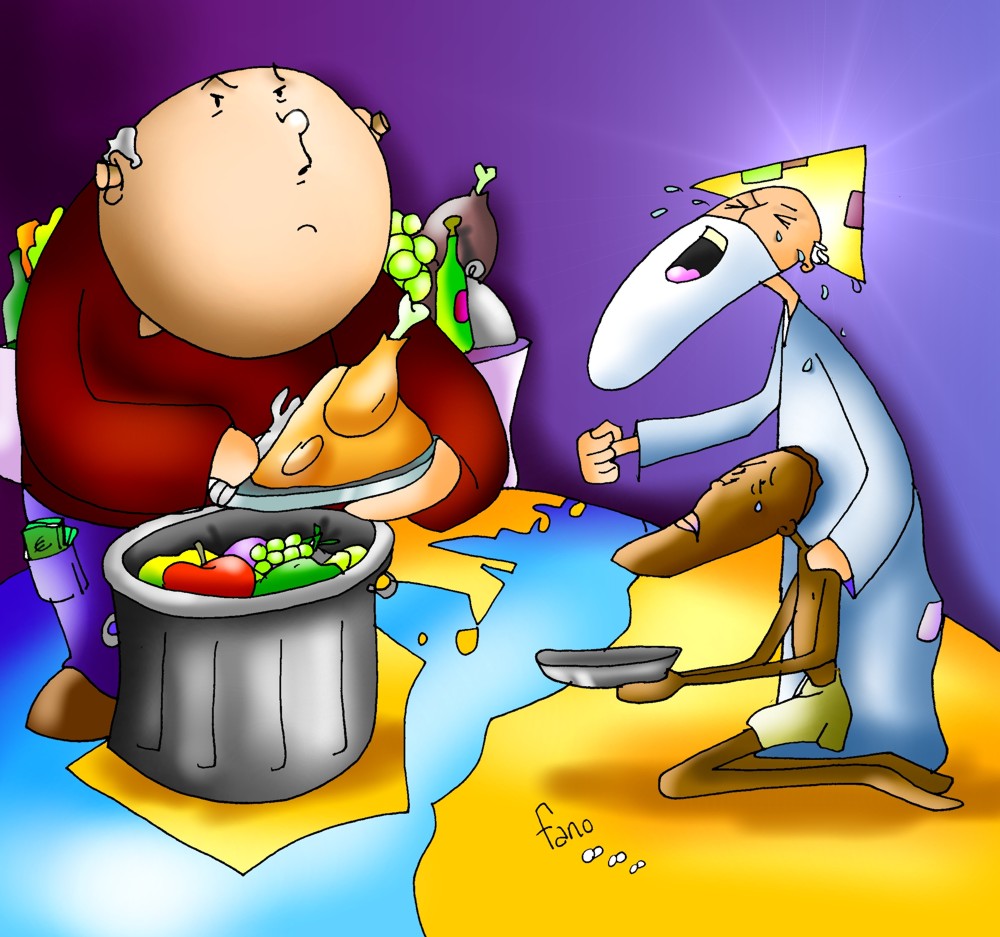 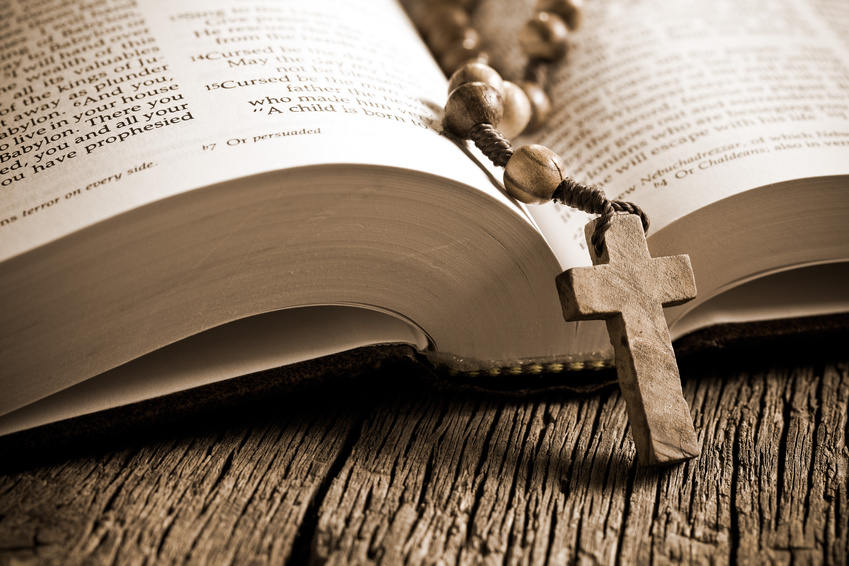 Escucha tú la palabra de Dios,
      no sólo con los oídos,
       también con el corazón.
   Escucha tú la palabra de Dios,
   estate siempre atento a su voz
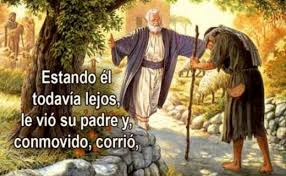 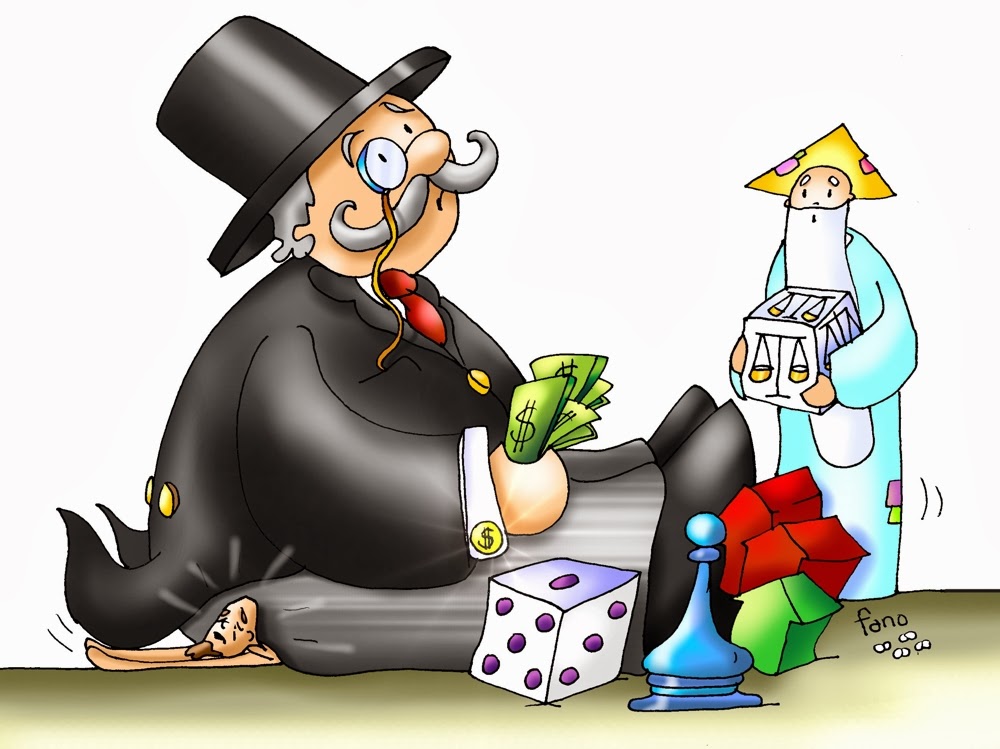 ¿QUÉ TE PUEDO DAR?
¿Qué te puedo dar que no me hayas dado Tú?
¿Qué te puedo decir que no me hayas dicho Tú?
¿Qué puedo hacer por Ti?
Si yo no puedo hacer nada,
si yo no puedo hacer nada si no es por Ti, (Señor)
Todo lo que sé
todo lo que soy
todo lo que tengo es Tuyo.
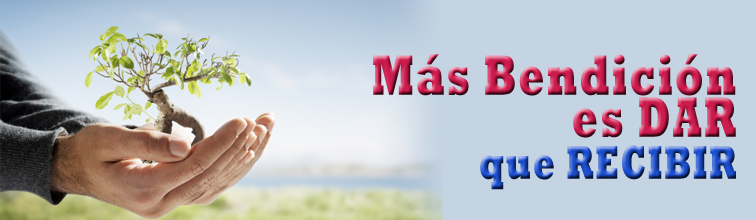 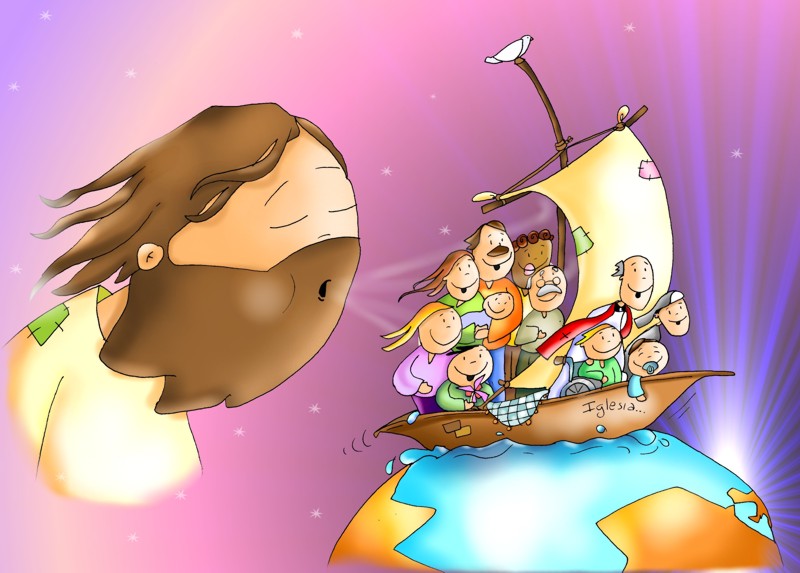 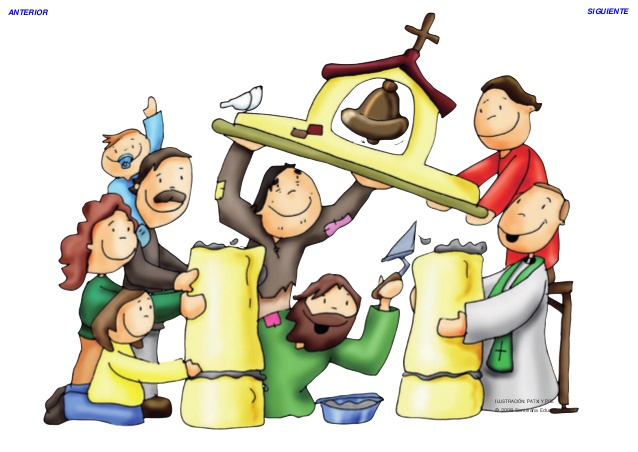 SANTO: HOY QUIERO PROCLAMARTEHoy quiero proclamarteQuiero cantar a tu nombre santoQuiero bailar ante tu presencia hasta morirY bendecirte mi Dios y amarteNo detenerme hasta encontrarteBuscar las sendas que me conducen hasta la luz.Y grito: santo, santo, santo,Tú eres santo, santo, santo,Tú siempre santo, santo, santo,Santo eres túSiento en mí tu miradaQue me traspasa hasta lo más hondoComo una fuerza que me arrastra hasta la cruz.Y allí me limpias me purificasSacas de mi el corazón de piedraY me transformas en criatura Viva por ti
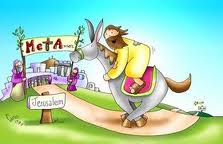 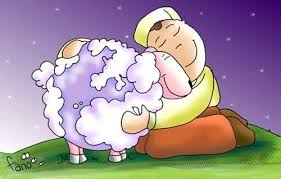 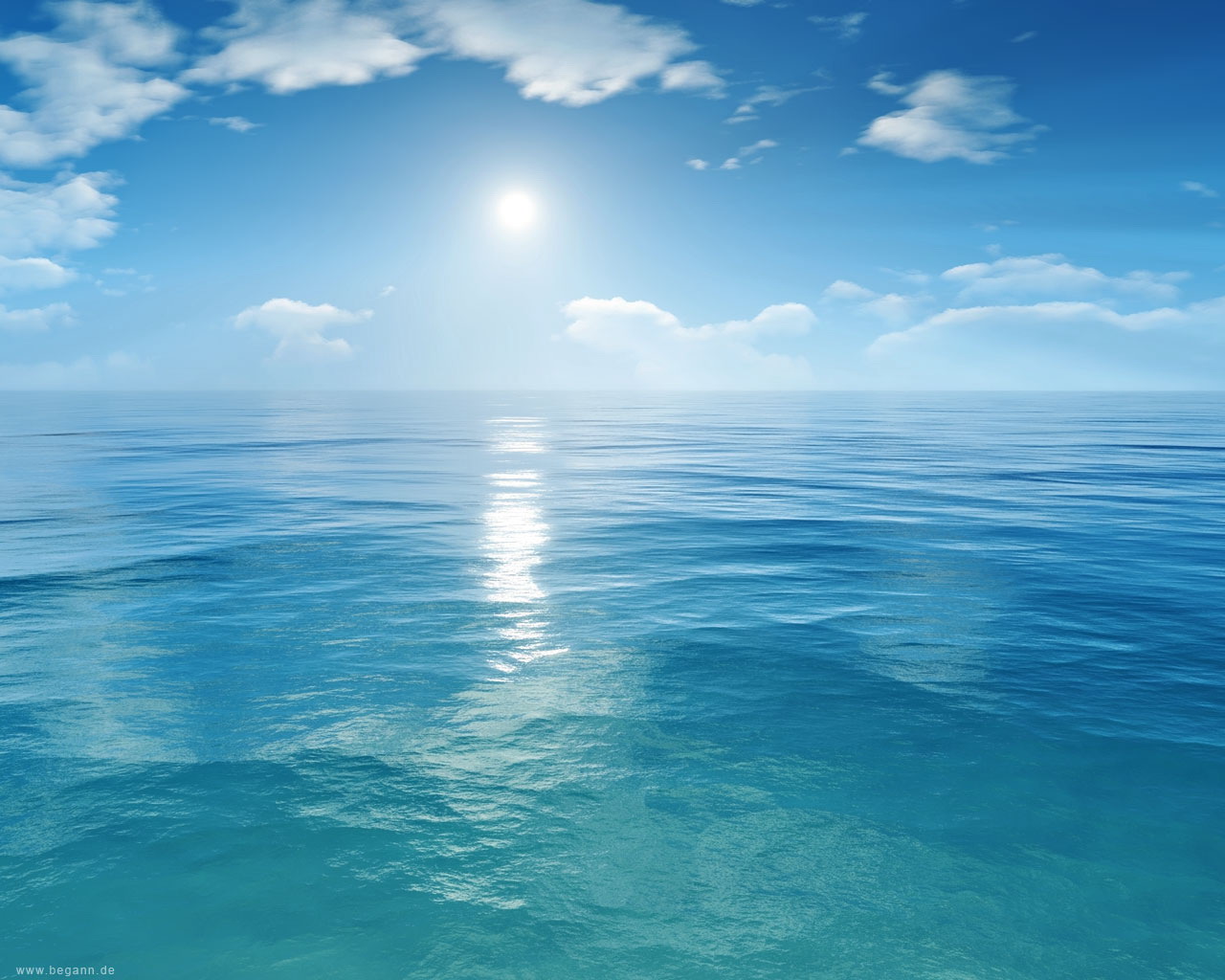 EN EL MAR HE OIDO HOY
SEÑOR TU VOZ QUE ME LLAMO
Y ME PIDIO QUE ME ENTREGASE A MIS HERMANOS
ESA VOZ ME TRANSFORMO
MI VIDA ENTERA YA CAMBIO
Y SOLO PIENSO AHORA SEÑOR EN REPETIRTE

PADRE NUESTRO, EN TI CREEMOS
PADRE NUESTRO, TE OFRECEMOS
PADRE NUESTRO, NUESTRAS MANOS DE HERMANOS
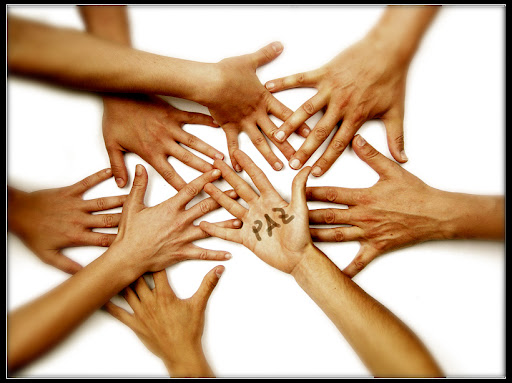 LA PAZ TE DOY A TI MI HERMANO
LA PAZ QUE DIOS ME REGALO
Y EN UN ABRAZO A TI TE ENTREGO
LA PAZ QUE LLEVO EN MI CORAZON

RECIBELA RECÍBELA
ESTA ES LA PAZ
QUE EL MUNDO NO TE PUEDE DAR

LA PAZ TE DOY A TI MI HERMANO
LA PAZ QUE DIOS ME REGALO
Y EN UN ABRAZO A TI TE ENTREGO
LA PAZ QUE LLEVO EN MI CORAZON

RECIBELA RECÍBELA
ESTA ES LA PAZ
QUE EL MUNDO NO TE PUEDE DAR
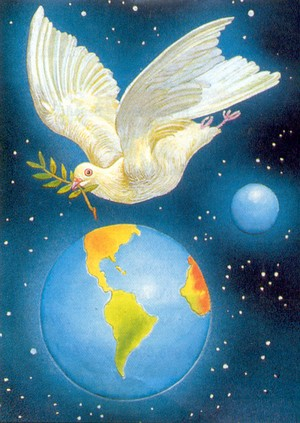 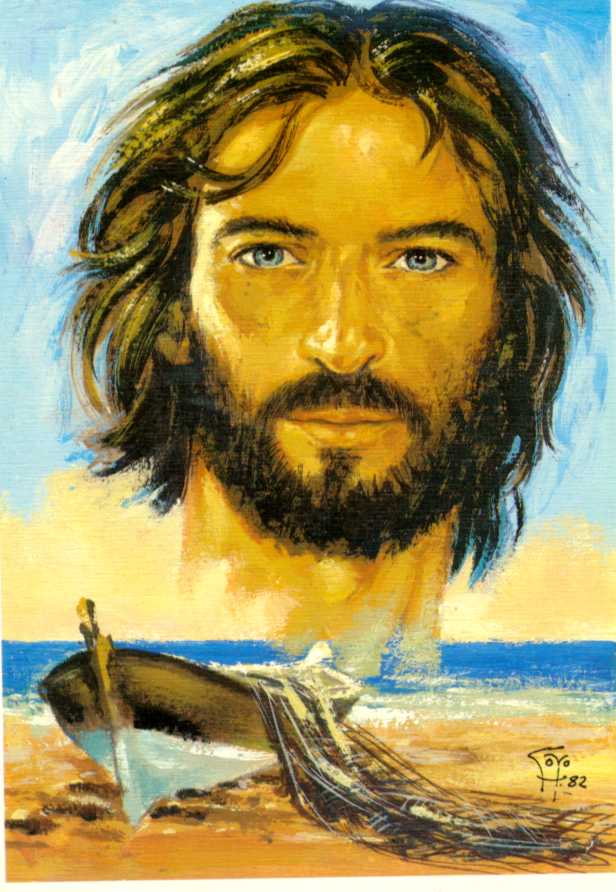 EL SEÑOR DIOS NOS AMOCOMO NADIE AMO JAMASEL NOS GUIA COMO ESTRELLAS CUANDO NO EXISTE LA LUZEL NOS DA TODO SU AMORMIENTRAS LA FRACCION DEL PANES EL PAN DE LA AMISTADEL PAN DE DIOSES MI CUERPOTOMAD Y COMEDESTA ES MI SANGRETOMAD Y BEBEDPUES YO SOY LA VIDAYO SOY EL AMOROH SEÑOR CONDUCENOSHASTA TU AMOR
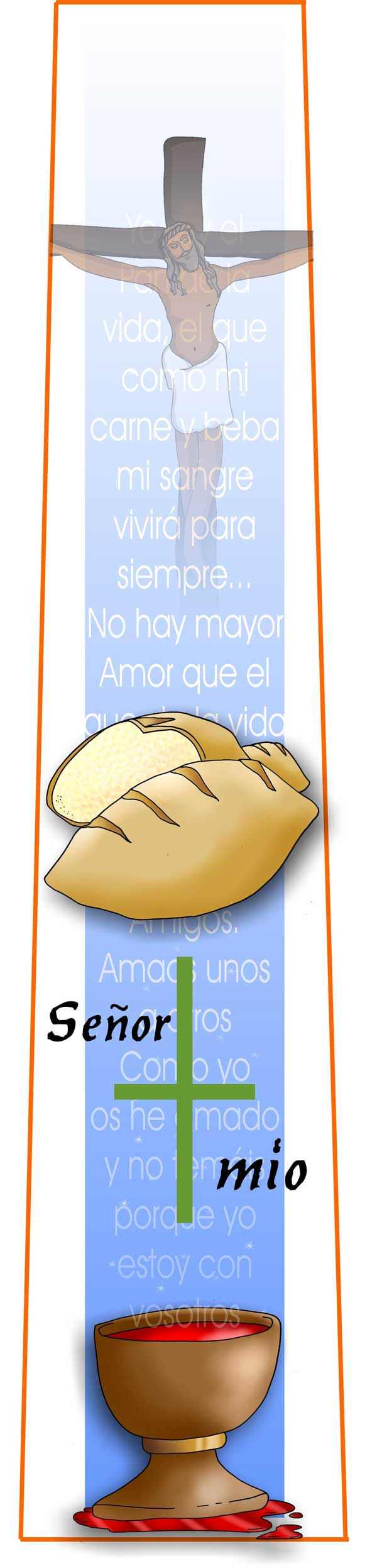 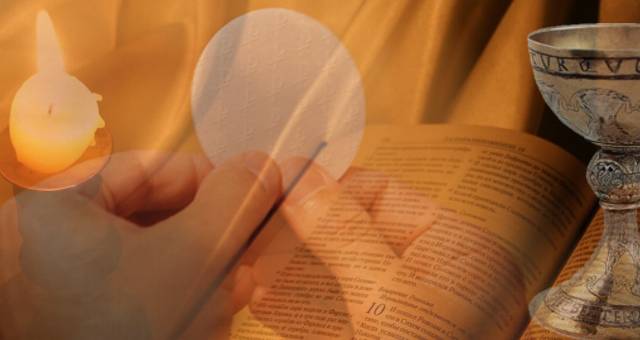 Señor, toma mi vida nueva antes de que la espera desgaste años en mi estoy dispuesta a lo que quieras no importa lo que sea tu llámame a servir Llévame donde los hombres necesiten tus palabras necesiten mis ganas de vivir donde falte la esperanza donde falte la alegría simplemente por no saber de ti Te doy mi corazón sincero para gritar sin miedo Tu grandeza, Señor Tendré mis manos sin cansancio tu historia entre los labios y fuerza en la oración
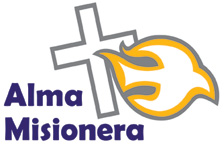 Llévame donde los hombres necesiten tus palabras necesiten mis ganas de vivir donde falte la esperanza donde falte la alegría simplemente por no saber de ti 
Y así en marcha iré cantando por calles predicando lo bello que es tu amor Señor tengo alma misionera condúceme a la tierra que tenga sed de ti

 Llévame donde los hombres necesiten tus palabras necesiten mis ganas de vivir donde falte la esperanza donde falte la alegría simplemente por no saber de ti
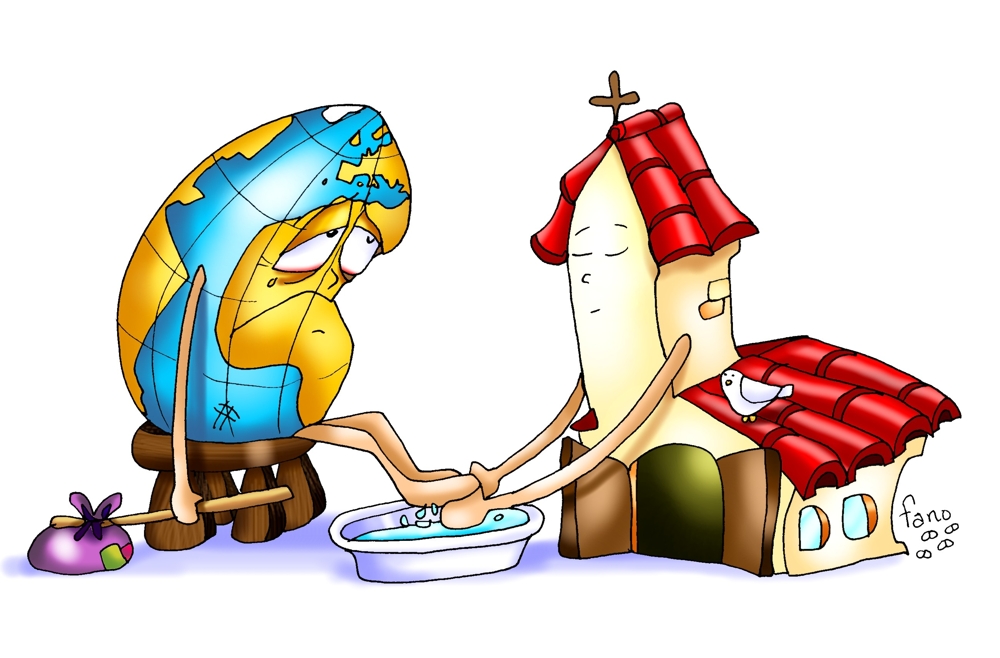 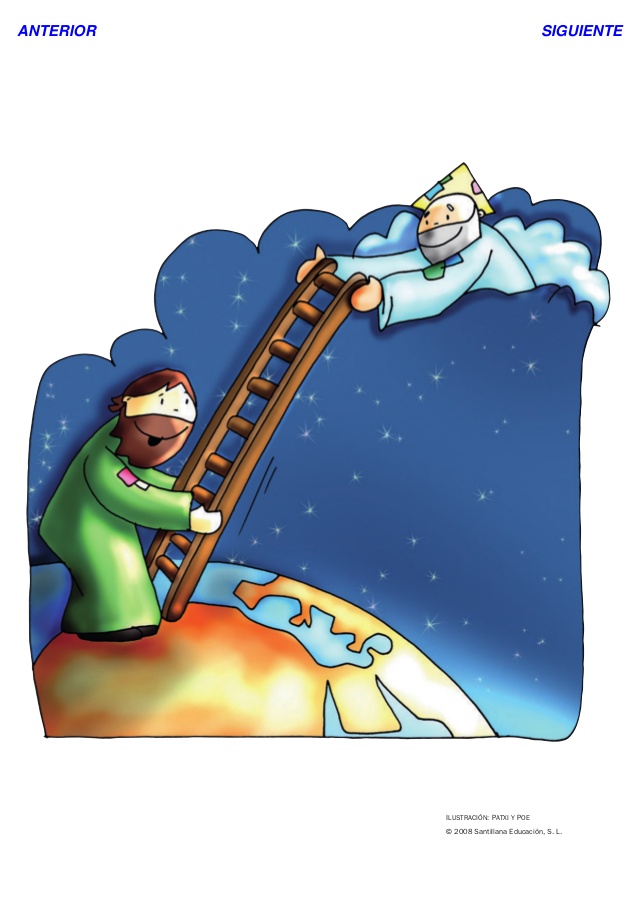 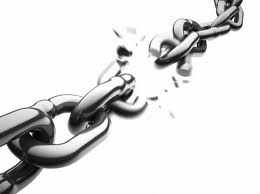 ROMPE A GOLPES TU SILENCIO
Y ECHA TU CANCION AL VIENTO
QUE NO HAY CADENAS QUE CALLEN
LA VOZ DE TU SENTIMIENTO
LA, RA, LA, RA, LA, LA, ...

SI NO CANTAS COMPAÑERO
VES LA MUERTE TE ACORRALA
CANCION QUE NO ES PARA TODOS
NI ES CANCION NI ES ESPERANZA
LA, RA, LA, RA, LA, LA, ...
TU CONMIGO Y YO CONTIGO
QUE AHORA TOCA EDIFICAR
TU LE PONDRAS LA PALABRA
Y YO LE PONDRE EL CANTAR

LA, RA, LA, RA, LA, LA, ...

MAS NADIE CANTE VICTORIA
AUNQUE EN EL ESTRIBO ESTE
QUE MUCHOS EN EL ESTRIBO
SE SUELEN QUEDAR DE PIE

LA, RA, LA, RA, LA, LA, …
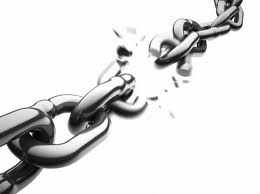 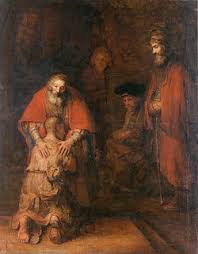 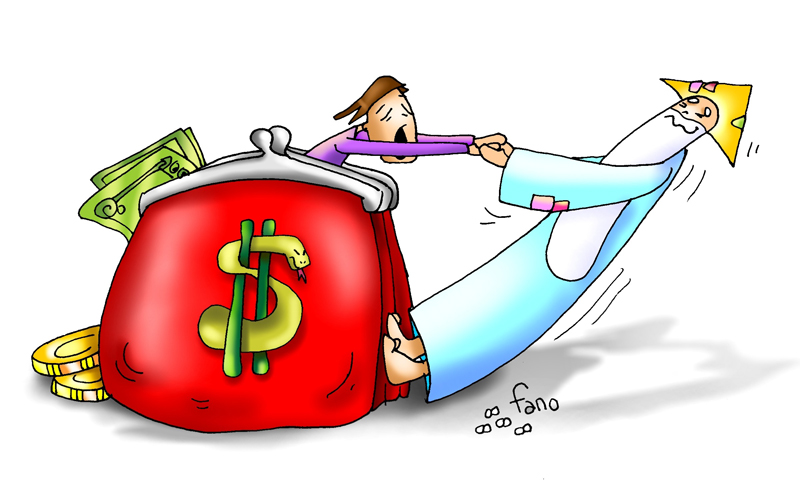